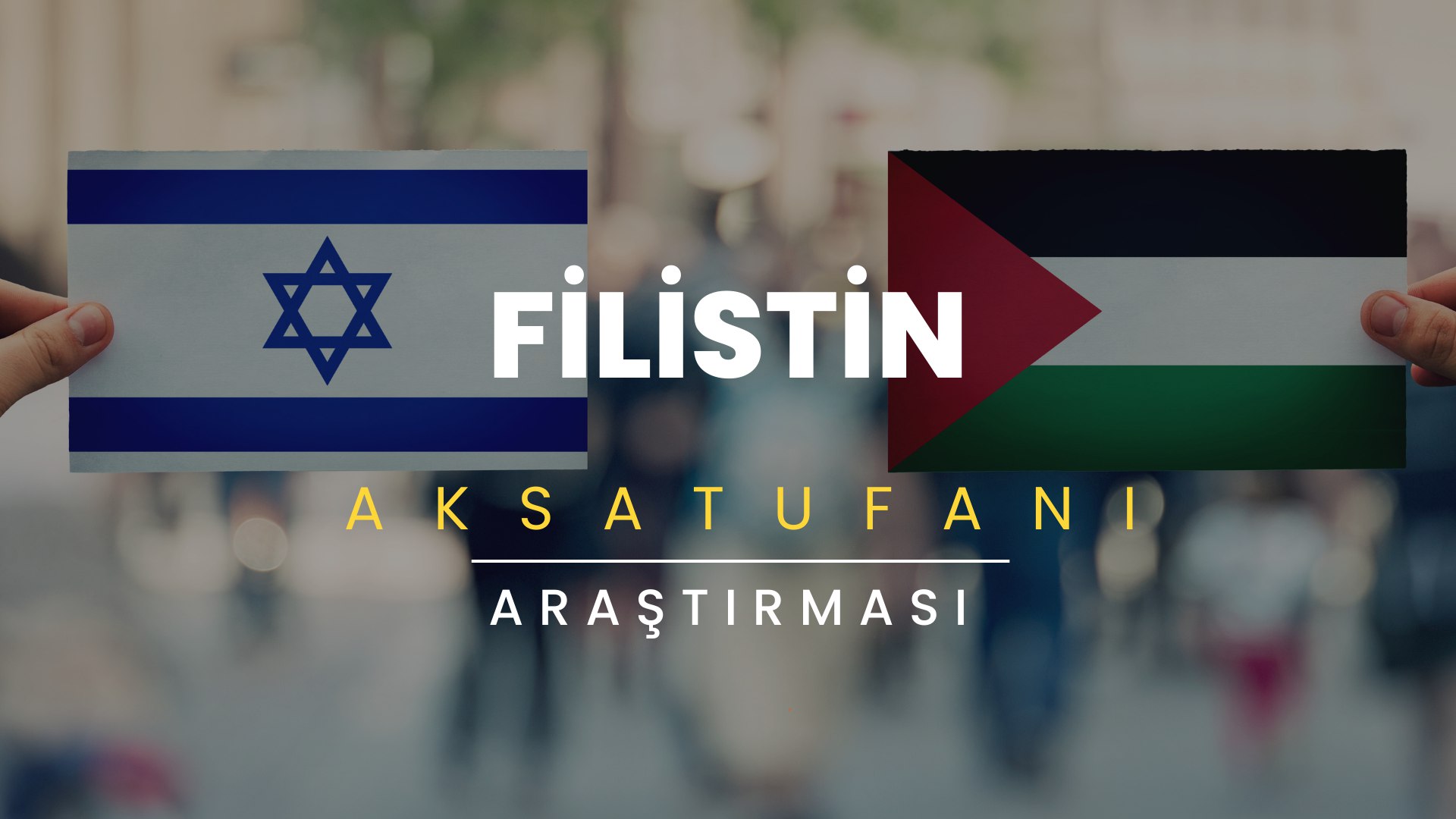 EKİM - 2023
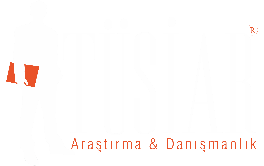 ARAŞTIRMANIN KİMLİĞİ
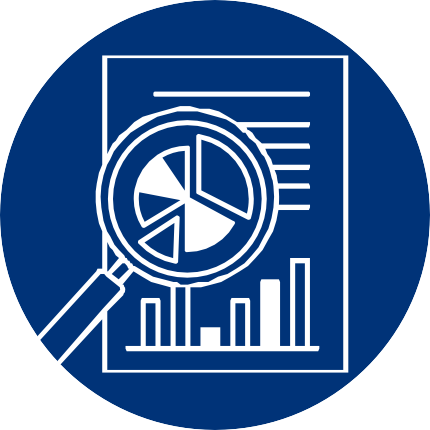 ARAŞTIRMANIN ADI
Filistin Aksa Tufanı Araştırması
ARAŞTIRMANIN TARİHİ
ARAŞTIRMA’ NIN BÖLGESİ
ARAŞTIRMANIN AMACI
İsrailin Filistin İşgaline 
Dikkat çekerek Farkındalık oluşturup, Halk nezdinde yansımalarının tespitini yapmak.
15-18 Ekim 2023 tarihlerinde arasında yapılmıştır.
Araştırmaya Türkiye geneli 
7 coğrafi bölge 
34 ilden 
katılım sağlanmıştır.
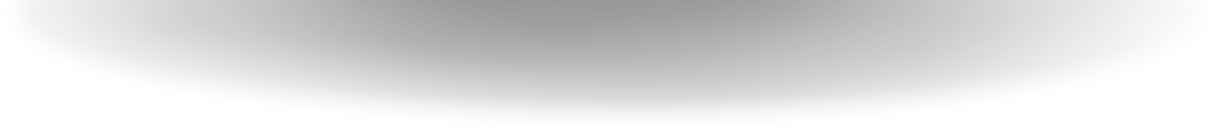 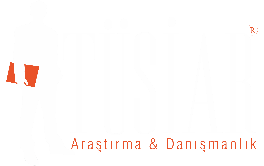 Filistin Aksa Tufanı Araştırması - Ekim - 2023
2
ARAŞTIRMANIN KİMLİĞİ
ARAŞTIRMANIN ÖRNEKLEMİ
GÜVEN ARALIĞI
HATA PAYI
ARAŞTIRMANIN DENEK SAYISI
Araştırmada 18 yaş üstü Türkiye’de İkamet eden vatandaşlarla Surveymonkey sistemi internet aracılığıyla Kolayda Örnekleme (Olasılık Dışı örnekleme) yöntemi‘’ kullanılmıştır.
Araştırmaya 3293 kişi katılmış olup soru formunu tamamlayan 3254 kişinin formları değerlendirmeye alınmıştır.
CRONBACH'S ALPHA  0 ≥  0,95
Araştırma Yanılma oranı
+-3 olarak belirlenmiştir.
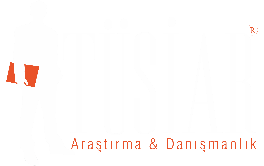 Filistin Aksa Tufanı Araştırması - Ekim - 2023
3
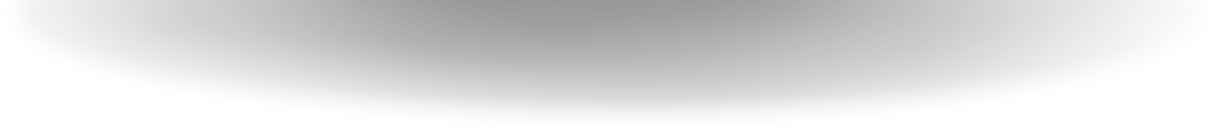 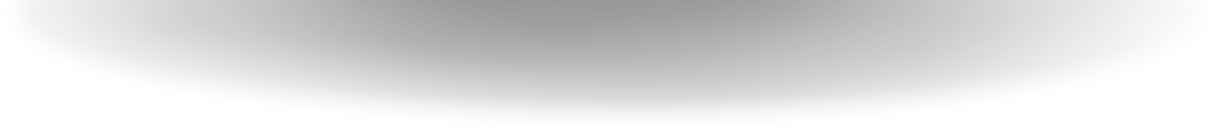 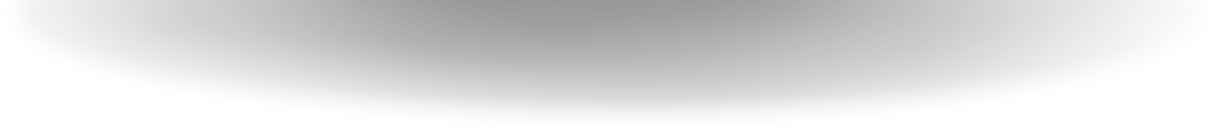 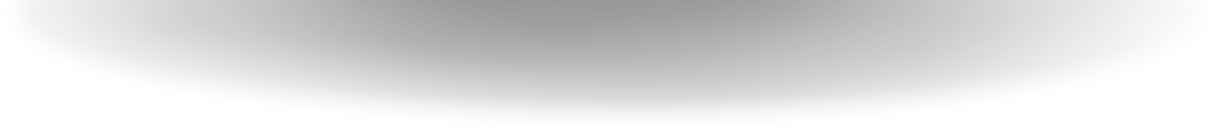 DEMOĞRAFİK
BULGULAR
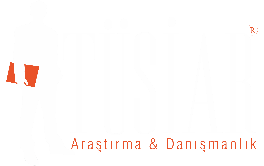 Filistin Aksa Tufanı Araştırması - Ekim - 2023
Türkiye İstatistiki Bölge Birimleri Sınıflandırması (Türkiye İBBS) NUTS Ölçeği 1. Düzey 7 Bölgeye Göre dağılımları
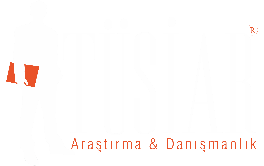 Filistin Aksa Tufanı Araştırması - Ekim - 2023
5
[Speaker Notes: Birden fazla slayt gerekebilir]
Türkiye İstatistiki Bölge Birimleri Sınıflandırması (Türkiye İBBS) NUTS Ölçeği 1. Düzey 7 Bölgeye Göre dağılımları
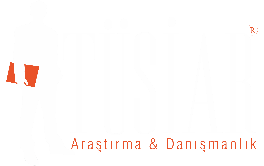 Filistin Aksa Tufanı Araştırması - Ekim - 2023
6
[Speaker Notes: Birden fazla slayt gerekebilir]
Ankete Katılımcıların Cinsiyete göre dağılımları
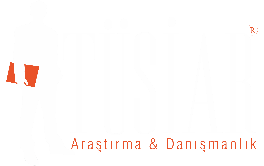 Filistin Aksa Tufanı Araştırması - Ekim - 2023
7
[Speaker Notes: Birden fazla slayt gerekebilir]
Ankete Katılımcıların Yaş gruplarına göre dağılımları
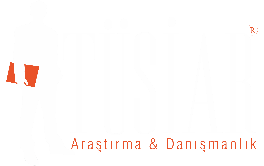 Filistin Aksa Tufanı Araştırması - Ekim - 2023
8
[Speaker Notes: Birden fazla slayt gerekebilir]
BULGULAR
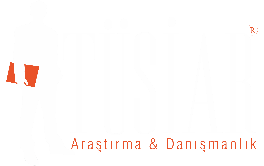 Filistin Aksa Tufanı Araştırması - Ekim - 2023
Filistin Meselesi hakkında vatandaşın bilgisi yüksek düzeyde
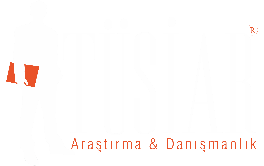 Filistin Aksa Tufanı Araştırması - Ekim - 2023
10
[Speaker Notes: Birden fazla slayt gerekebilir]
Vatandaş Filistin’deki gelişmeleri Haber kaynaklarından Günlük olarak takip ediyor.
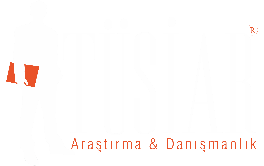 Filistin Aksa Tufanı Araştırması - Ekim - 2023
11
[Speaker Notes: Birden fazla slayt gerekebilir]
Filistin ile Türkiye Arasındaki ilişki Olumlu bulundu
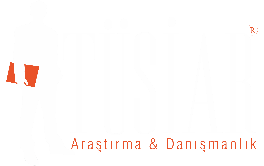 Filistin Aksa Tufanı Araştırması - Ekim - 2023
12
[Speaker Notes: Birden fazla slayt gerekebilir]
Filistin’deki Çözüm Sürecine Türkiye’nin Rolü Olumlu Bulundu
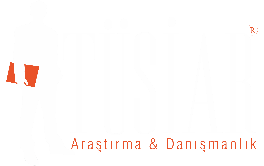 Filistin Aksa Tufanı Araştırması - Ekim - 2023
13
[Speaker Notes: Birden fazla slayt gerekebilir]
Filistin’deki İnsan Hakları ihlalleri konusunda Endişe Çok büyük
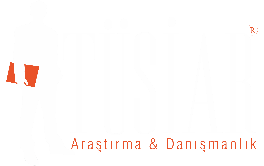 Filistin Aksa Tufanı Araştırması - Ekim - 2023
14
[Speaker Notes: Birden fazla slayt gerekebilir]
Filistin ile dayanışma eylemlerine katılım ve ilgi büyük
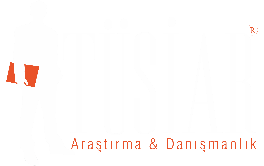 Filistin Aksa Tufanı Araştırması - Ekim - 2023
15
[Speaker Notes: Birden fazla slayt gerekebilir]
Filistin ile İlgili bilgiler Sosyal Medya ve Haber Sitelerinden alınıyor
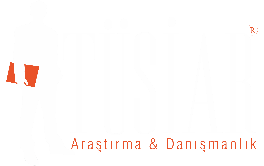 Filistin Aksa Tufanı Araştırması - Ekim - 2023
16
[Speaker Notes: Birden fazla slayt gerekebilir]
Çoktan seçmeli soru olarak yöneltildi
Filistin ile İlgili bilgiler Sosyal Medya ve Haber Sitelerinden alınıyor
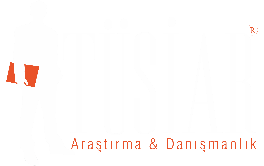 Filistin Aksa Tufanı Araştırması - Ekim - 2023
17
[Speaker Notes: Birden fazla slayt gerekebilir]
Filistin’deki durum vatandaşı derinden etkiliyor Endişe artıyor
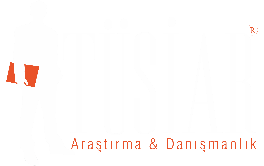 Filistin Aksa Tufanı Araştırması - Ekim - 2023
18
[Speaker Notes: Birden fazla slayt gerekebilir]
Vatandaş Filistin’e Destek için Mavi Marmara benzeri bir Eylem olmalı dedi
Mavi Marmara gibi Denizden yada Havadan bir eylem olsun diyen %68,2 Katılımcının %45,00’i Böyle bir eyleme katılabileceğini ifade ederken % 23,2’si ise katılamayacağını ifade etmiştir.
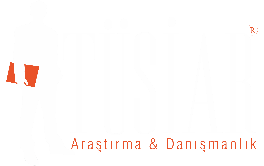 Filistin Aksa Tufanı Araştırması - Ekim - 2023
19
[Speaker Notes: Birden fazla slayt gerekebilir]
Vatandaş Türkiye'nin Filistin'e Desteğinin daha fazla olmasını bekliyor.
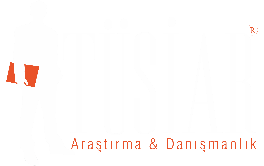 Filistin Aksa Tufanı Araştırması - Ekim - 2023
20
[Speaker Notes: Birden fazla slayt gerekebilir]
Sonuç Değerlendirme
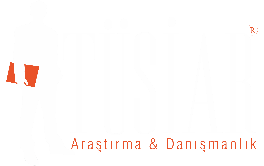 Filistin Aksa Tufanı Araştırması - Ekim - 2023
21
[Speaker Notes: Birden fazla slayt gerekebilir]
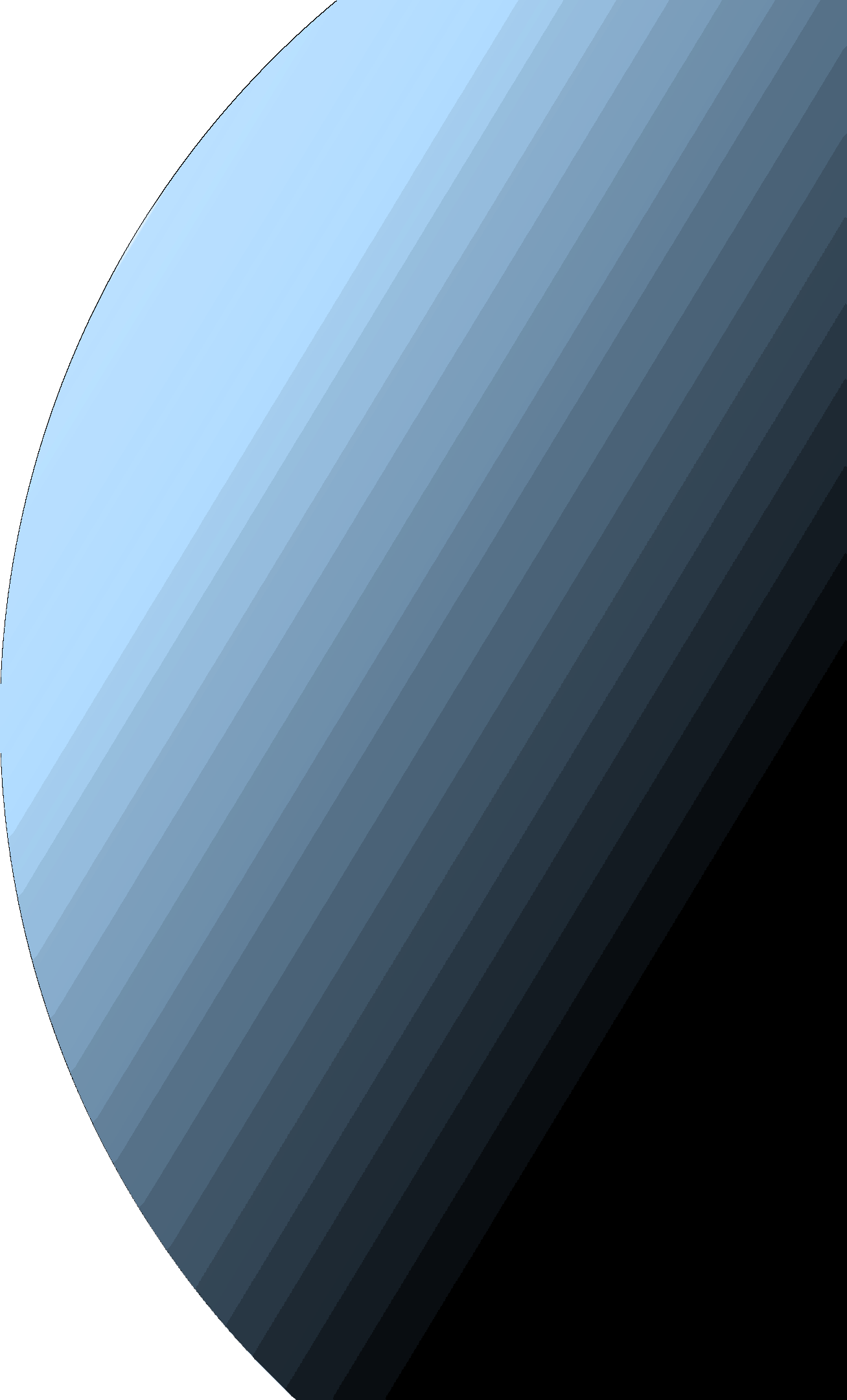 İLETİŞİM
tusiar
Adres  : 
Esmira Plaza
Keykubat Mah. Fetih Cd. No:48/23  Karatay/Konya
tusiararastirma
tusiar_arastirma
Telefon
0850 303 94 42
bilgitusiar.com
Website

www.tusiar.com
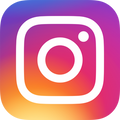